PERIODIC TRENDS
Unit 4
VALENCE ELECTRONS
Electrons in atom’s highest principal (outermost) energy level  
Valence electrons determine chemical properties and behavior of elements
Atoms in same group have similar properties because they have same number of valence electrons
VALENCE ELECTRONS
Energy level of valence electrons is indicated by period in which element is found
For representative elements, last digit of group number indicates number of valence electrons
Transition elements have different numbers of valence electrons under different conditions
IONS
Neutral atoms have no overall electrical charge because – 
they have equal numbers of positively charged protons in nucleus and negatively charged electrons surrounding nucleus.
Noble gases have stable configurations because –
the s and p orbitals of highest energy level are filled, forming stable octet
Exception: helium has only two s e– in its highest energy level (duet)
IONS
Atoms gain or lose electrons to –
increase stability by
attaining electron configurations similar to that of noble gases.
Such an atom is no longer neutral but
has become a charged particle known as an ion.
Metals: lose electrons to become cations (+)
Nonmetals: gain electrons to become anions (–)
Metals
Nonmetals
Ann Ion (ANION)
Cat Ion (CATION)
She is unhappy and negative.
He’s a “plussy” cat!
IONS
Write the electron configuration notation for potassium. Circle the valence electrons.
1s22s22p63s23p64s1
Write the electron configuration notation for a potassium ion.
1s22s22p63s23p6
Write the electron configuration notation for a neutral argon atom.
1s22s22p63s23p6
Potassium is a metal.
OCTET RULE
Atoms tend to gain, lose, or share electrons to acquire a full set of eight valence electrons. First energy level is complete with two valence electrons.
OXIDATION NUMBERS
Definition:  positive or negative charge of monatomic ion
It equals the number of electrons transferred when an atom forms its ion
Predicted by group of an element
+ when electrons are lost
– when electrons are gained
Written above group number on periodic table
OXIDATION NUMBERS
Noble gases have oxidation number of zero: they do not transfer electrons and do not form ions
Elements in carbon group have no oxidation number; they do not typically form ions
ATOMIC RADIUS
Distance from the center of the nucleus to the outer edge of the electron cloud
Difficult to measure since outer edge of atom is not definite
Measured in picometers (pm) or angstroms (Å)
1 Å = 1 × 10–10 m
ATOMIC RADIUS
Since edge of the electron cloud is difficult to define, scientists use half the distance between nuclei of two bonded atoms (covalent radius)
2.86 Å
Bromine exists as a homonuclear diatomic molecule, Br2
1.43 Å
1.43 Å
ATOMIC RADIUS
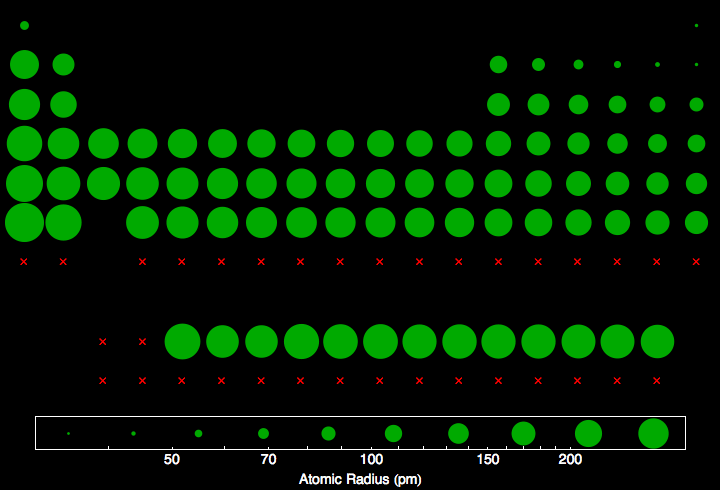 ATOMIC RADIUS
Trend across the period (left to right)
Atomic radius DECREASES
Trend within the group (bottom to top)
Atomic radius DECREASES
The General Trend
DECREASES
FACTORS AFFECTING TRENDS
Nuclear charge: the number of protons in the nucleus
The number of energy levels holding electrons and the number of valence electrons
Shielding effect: the number of electrons held between the nucleus and its outermost electrons
These notes were written on the back side of the Atomic Radius Graph.  Trends will be explained in terms of these three factors.
SHIELDING EFFECT
As electrons are added to atoms, inner levels of electrons shield outer electrons from nucleus
Effective nuclear charge on outer electrons is less, as outer electrons are less tightly held
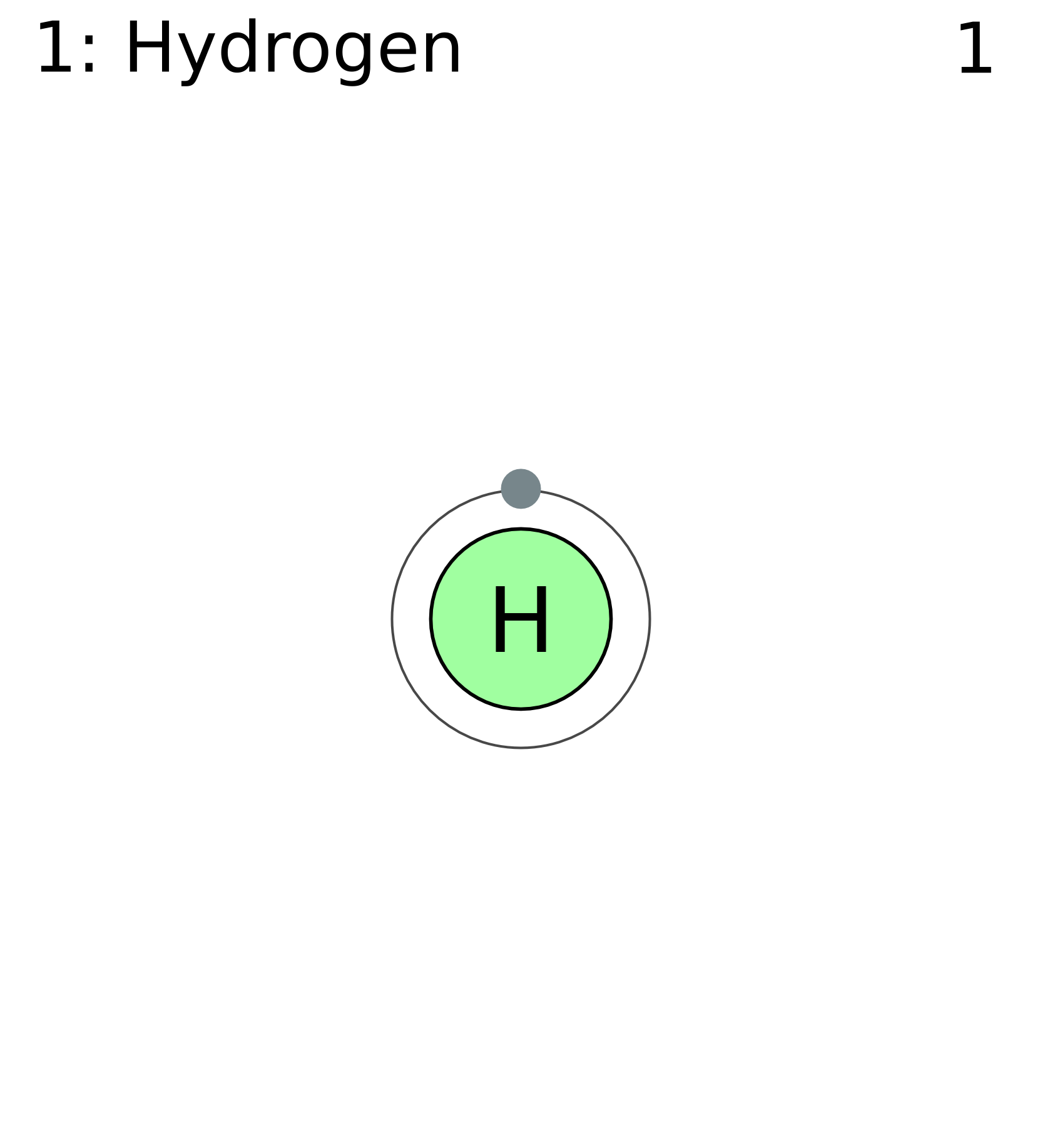 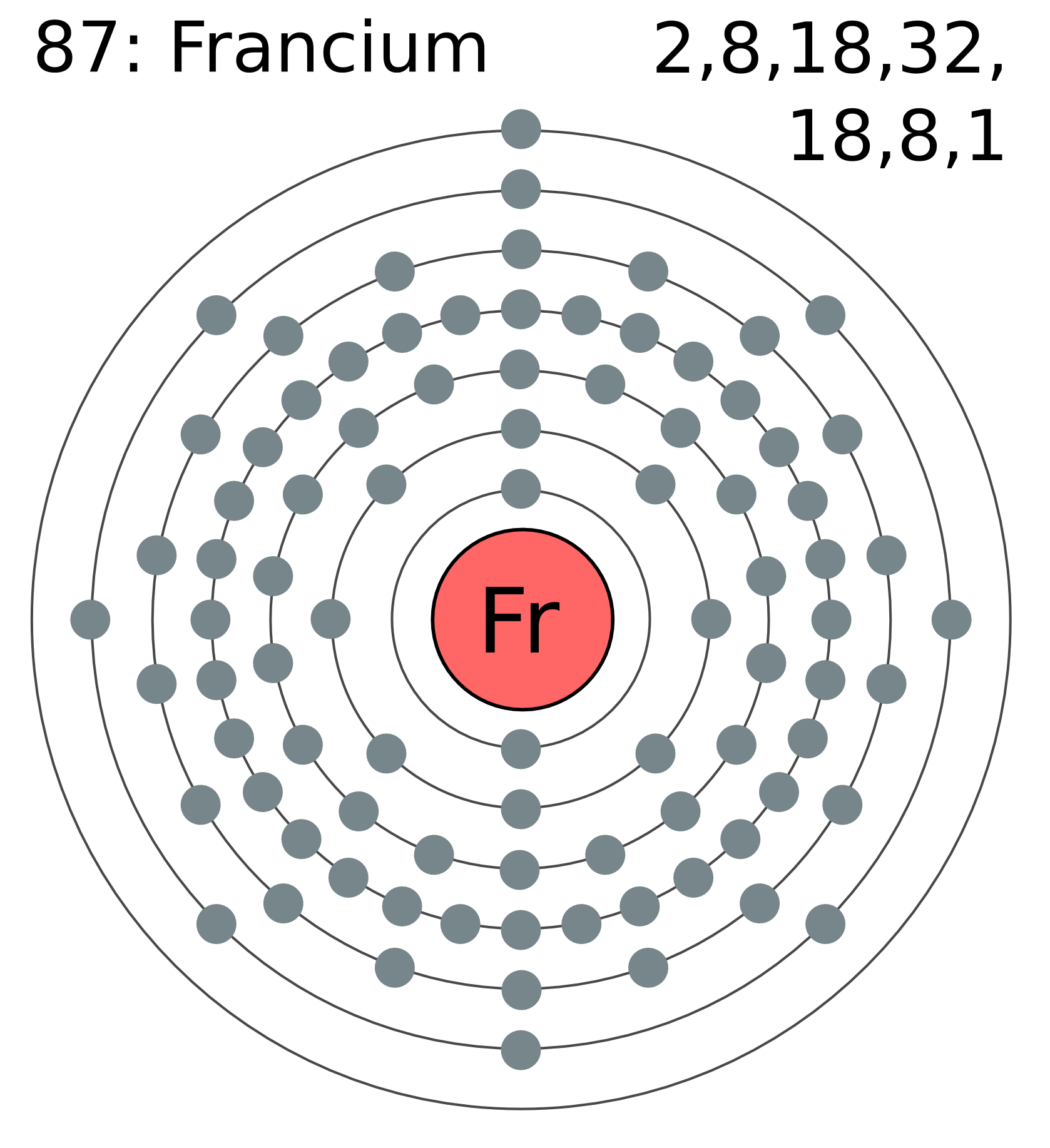 ATOMIC RADIUS
Trend across the period (left to right)
↑ nuclear charge and ↑ electrostatic attraction
(↑ atomic # means ↑ # of p+; ↑ # of e–)
Added valence e– in same energy level (n)
No ↑ shielding from inner e–
DECREASES
ATOMIC RADIUS
Trend within a group (bottom to top)
↓ nuclear charge and ↓ electrostatic attraction
(↓ atomic # means ↓ # of p+; ↓ # of e–)
e– are in lower energy levels (closer to nucleus)
↓ shielding from inner e–
DECREASES
IONIC RADIUS
One half the distance between nuclei of two adjacent ions of same element
Metal atoms tend to ____ electrons to become ______ (________ ions)
Therefore, cations are smaller than corresponding atoms. 
Why?
↓ # of valence e– (less one energy level)
Unbalances charges (more p+ than e–)
↑ nuclear charge holds e– closer
cations
lose
positive
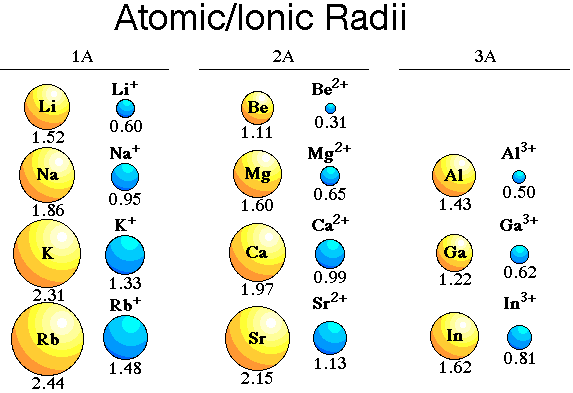 IONIC RADIUS
gain
Nonmetal atoms tend to ____ electrons to become ______ (________ ions)
Therefore, anions are larger than corresponding atoms. Why?
↑ # of valence e–
↑ electrostatic repulsion among valence e– in same energy level
Unbalances charges (more e– than p+), ↓ hold of nucleus on e–
anions
negative
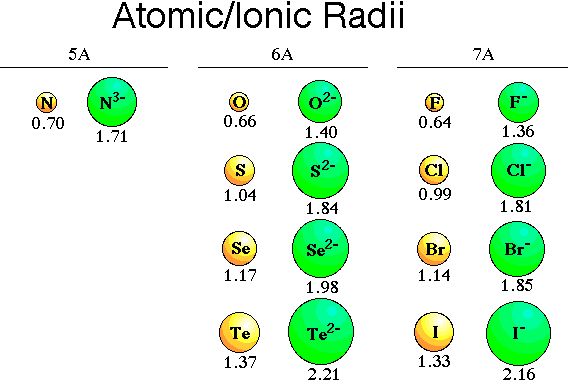 Hmmm…
Noble gases (Group 18 elements) have the most stable electron configuration
The s- and p-sublevels of their outermost energy levels are filled with eight valence electrons
Therefore,  these atoms do not lose or gain electrons and do not form ions
Why do the Noble Gases not have  ionic radii?
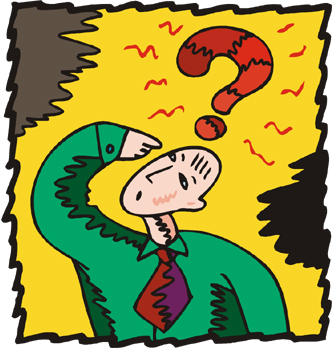 IONIC RADIUS
Trend across the period (left to right)
Ionic radius DECREASES
Anions appear in Group15
Trend within the group (bottom to top)
Ionic radius DECREASES
With outer electrons in lower energy levels, size of ion decreases
The General Trend
DECREASES
IONIZATION ENERGY
IE: minimum amount of energy required to remove most loosely held e– from an atom
Must overcome attraction between positive nuclear charge and negative charge of e–
First ionization energy
Required to remove the first electron from a neutral atom
Second ionization energy
Required to remove a (second) electron from a 1+ ion
Third ionization energy
Required to remove a (third) electron from a 2+ ion
Discussing trend in terms of first ionization energy
IONIZATION ENERGY
Compare metals vs. nonmetals
Metals will lose e– to increase stability; nonmetals will gain e–
Will it require more energy to take e– from metals or nonmetals?
Larger the atom, easier to remove its e–
Why would this statement be true?
IONIZATION ENERGY
Trend across the period
(left to right)
Ionization Energy INCREASES
Trend within the group (bottom to top)
Ionization Energy INCREASES
The General Trend
INCREASES
IONIZATION ENERGY
Trend across the period
(left to right)
Why?
↑ nuclear charge; ↑ hold on valence e–
e– are more difficult to remove
INCREASES
IONIZATION ENERGY
Trend within the group (bottom to top)
Why?
↓ outermost energy level, ↑ nuclear attraction for e–
More energy required to remove e– that are close to nucleus
INCREASES
ELECTRONEGATIVITY
EN: relative ability or tendency of an atom to attract electrons in a chemical bond
Expressed as number value 4.0 or less with the unit Pauling
Differences in electronegativity determine the type of bonds formed
Hmmm…
EN of Group 18 elements are usually not included
Why?
Why do the Noble Gases not have  electronegativity?
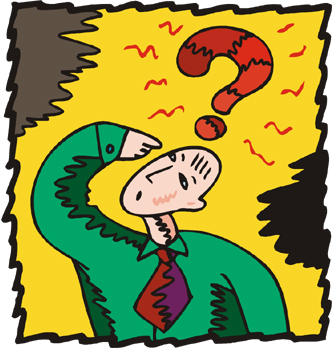 ELECTRONEGATIVITY
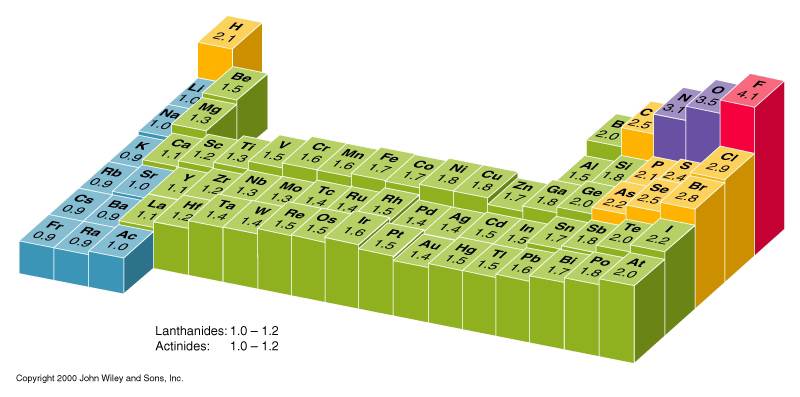 ELECTRONEGATIVITY
Trend across the period (left to right)
Electronegativity INCREASES
Trend within the group (bottom to top)
Electronegativity INCREASES
The General Trend
INCREASES
REACTIVITY
Refers to how readily chemical substances undergo chemical reaction
Related to several factors, including the # of ve–, IE, and EN
Metals: more reactive with low # of ve– and low IE
Nonmetals: more reactive with higher # of ve– and high EN values
REACTIVITY
Trend across the period (left to right)
Reactivity of metals DECREASES
Reactivity of nonmetals INCREASES
Trend within the group (bottom to top)
Reactivity of metals DECREASES 
Reactivity of nonmetals INCREASES
DECREASES
INCREASES
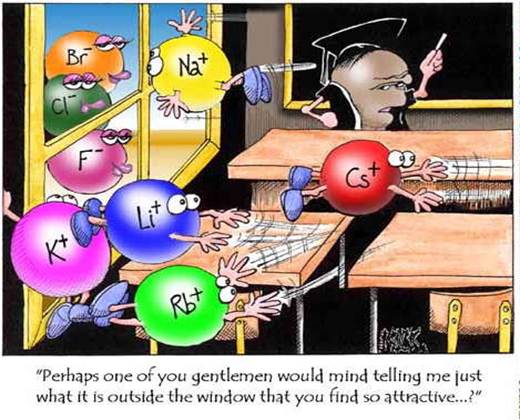